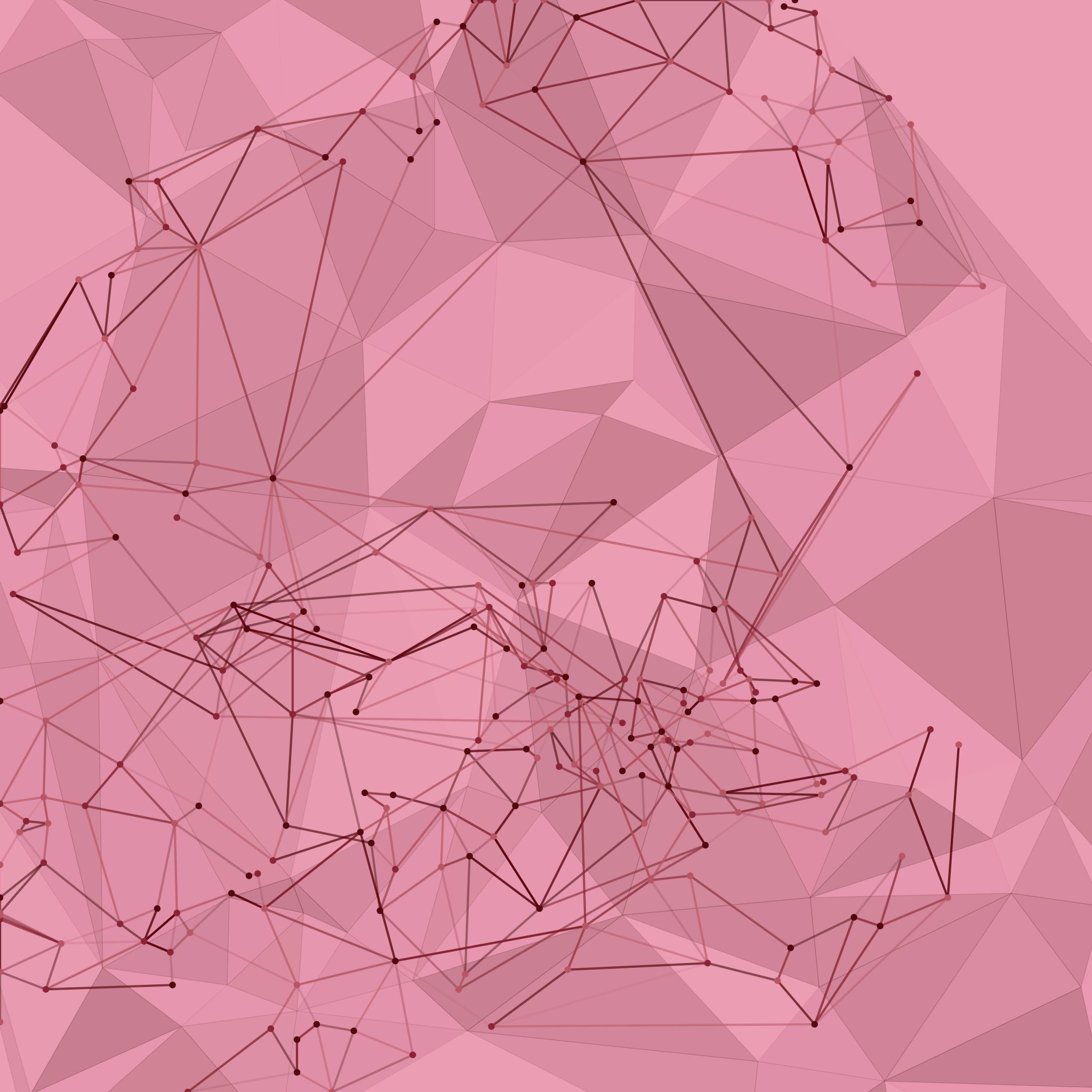 INSTRUCCIONES PARA REALIZAR LAS ACTIVIDADES CON RITMOS DIFERENTES DE APRENDIZAJE
HAN DE SER TAREAS PRÁCTICAS.
SE REALIZARÁN TRABAJOS EN GRUPO.
SE REALIZARÁN ROLL PLAYING.